ФГБОУ ВО «Красноярский государственный медицинский университет имени профессора В.Ф. Войно-Ясенецкого» Кафедра лучевой диагностики
Количественные параметры ультразвуковой диагностики варикоцеле у взрослых в рутинной практике
Выполнила:
 Коноплёва Маргарита Андреевна
[Speaker Notes: Название презентации должно соответствовать названию статьи]
Актуальность
В связи с выходом Рекомендаций Европейского общества урогенитальной радиологии (European Society of Urogenital Radiology (ESUR)) необходимо  вернуться к обязательным количественным параметрам ультразвуковой оценки  в алгоритме обследования пациентов с варикоцеле
Анатомия органов мошонки
Мошонка – кожно-мышечный орган,  разделенный перегородкой на две половины, в каждой из которых расположены яичко,  придаток и мошоночный отдел семенного канатика
[Speaker Notes: Заголовок лучше поменять на Анатомия органов мошонки.
Текст на слайде  размером не менее 24
Текст везде сделать жирным
Точки в конце предложений не ставить (далее у вас есть такое)
Оформить слайды по аналогии. 
Функции можно не указывать]
Анатомия органов мошонки
[Speaker Notes: Более подробная картинка]
Варикоцеле
Варикоцеле - патологическое расширение вен гроздевидного сплетения яичка, вызванное венозным рефлюксом
Чаще проявляется с левой стороны по причине впадением левой яичковой вены в почечную вену под прямым углом
Варикоцеле
Вены гроздевидного сплетения образуют яичковую вену
Яичковая вена справа впадает в нижнюю полую , а слева – в левую почечную вену
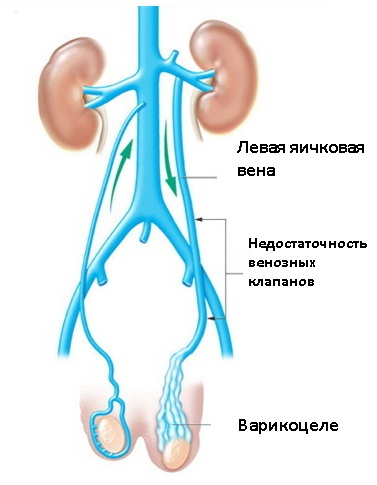 [Speaker Notes: Текст не менее  24
Заголовки центруем, они должны находиться на слайдах примерно в одном месте, чтобы когда листаете слайды во время презентации заголовки «не прыгали»]
Обязательные параметры протокола УЗИ
Объем яичек
Диаметр вен гроздевидного сплетения
Продолжительность рефлюкса
Объем яичек
Формула Ламберта:
   Объем яичка = 0,71 х Д х Ш х В

Стандартная формула:
   Объем яичка = 0,52 х Д х Ш х В
   
* Д – верхне-нижний размер яичка, Ш – ширина яичка, В – высота яичка
[Speaker Notes: Согласно рекомендациям ESUR 2020 в практической деятельности применяются три формулы, которые используют линейные размеры яичек (это вы можете проговорить при докладе реферата)]
Объем яичек
Формула Хансена (Hansen’s formula)
Объем яичка = 0,52 х Д х Ш2 

Д – верхне-нижний размер яичка, Ш – ширина яичка
Объем яичек
Формула Ламберта  - наиболее  точная формула для измерения объема яичек 
Стандартная формула  используется для автоматизированного расчета объема в ультразвуковых приборах
В описательной части протокола УЗИ органов мошонки обязательно указывать три линейных размера яичка, его объем (мл или см3), по какой формуле производится расчет объема яичек
[Speaker Notes: Заголовок должен быть на каждом слайде 
На слайде с картинкой лучше вставлять текст, касающийся ее описания
Вводные конструкции сокращаем,  предложение должно нести краткое резюме мысли. Расширить его вы можете устно, если захотите]
УЗИ органов мошонки.Норма
Измерение яичка в продольном сканировании
В-режим
Объем яичек
В норме V яичка - 12 – 30 мл
 У пациентов с бесплодием объем яичек меньше, чем у фертильных мужчин
 Тестикулярный  V коррелирует с возрастом, конституциональными особенностями, этнической принадлежность пациентов
[Speaker Notes: Заголовок
Оформление слайда по вышеуказанным требованиям]
Объем яичек
В заключение протокола ультразвукового исследования не рекомендуется выносить такие понятия, как атрофия, гипотрофия, гипоплазия яичка
 При уменьшении объема яичка <12 мл в заключении целесообразно указать конкретную величину параметра (объема)
Диаметр вен гроздевидного сплетения
Диагностика варикоцеле:
Диаметр наиболее расширенной вены (от 3 мм и более) в покое (на фоне спонтанного дыхания) и на фоне пробы Вальсавы в положении лежа и стоя
Измерения проводятся с обеих сторон
[Speaker Notes: Оформление слайда по вышеуказанным требованиям]
Проба Вальсавы
Оценки кровотока в пораженных сосудах при варикоцеле
Пациент  глубоко  вдыхает и сильно напрягает мышцы живота. В этот момент в режиме ЦДК - в норме визуализируется пульсация яичковой артерии и артерии семявыбрасывающего протока
При варикоцеле в режиме ЦДК визуализируется сеть изгибающихся трубчатых структур в синем и красном цвете – варикоцеле
[Speaker Notes: Точки в конце предложений убираем
Оформление слайда по вышеуказанным требованиям
Данное состояние выражается в проникновении расширенных варикозных узлов в яичко и способстует нарушению питания яичка.(устно)]
УЗИ органов мошонки с использованием режима ЦДК. Варикоцеле
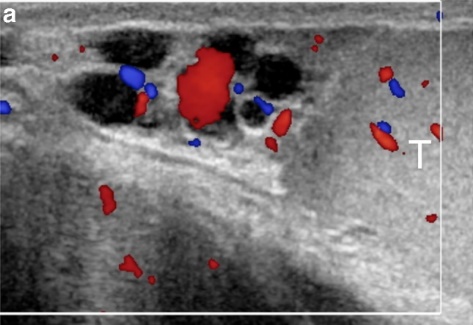 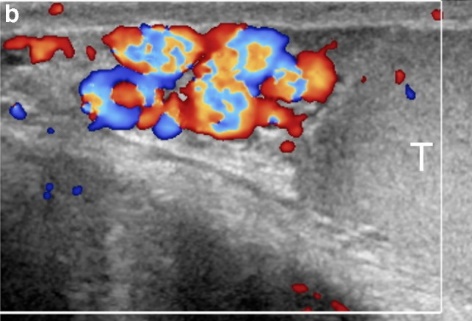 В покое
Вены гроздевидного сплетения расширены
Во время пробы Вальсавы
Венозный рефлюкс
[Speaker Notes: Заголовок]
Продолжительность рефлюкса
Признаки клинически значимого рефлюкса:
 продолжительность более 2 сек 
 кривая скорости обратного кровотока в виде плато (на фоне пробы Вальсальвы)
При наличии спонтанного рефлюкса описываются его прерывистость или непрерывность, а также реакция или ее отсутствие на пробу Вальсальвы.
[Speaker Notes: Оформление слайда по вышеуказанным требованиям]
Клиническая классификация варикоцеле
Степень 1: расширенные вены гроздевидного сплетения пальпируются только при пробе Вальсальвы
Степень 2: расширенные вены гроздевидного сплетения пальпируются в покое

Степень 3: расширенные вены гроздевидного сплетения пальпируются и визуализируется в покое
[Speaker Notes: Врачи УЗД должны знать о ее существовании этой классификации но не используют для постановки степеней варикоцеле т.к.основана на физикальном обследовании пациента(устно)]
УЗИ органов мошонки. Варикоцеле  3 степени
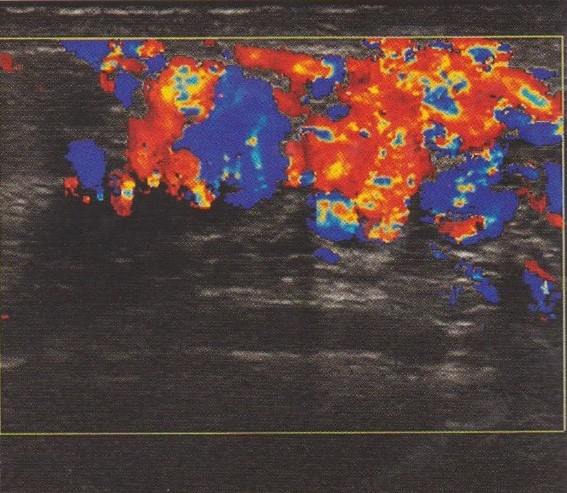 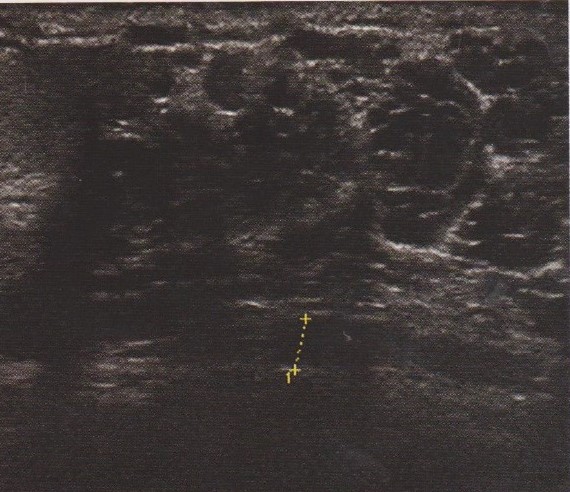 В-режим
Режим ЦДК
Расширение вен гроздевидного сплетения
Расширение вен гроздевидного сплетения
[Speaker Notes: Загголовок 
Оформление слайда по вышеуказанным требованиям]
Классификация Сартески
1 степень — вены не расширены, но реверс (смена направления кровотока) при пробе Вальсальвы
2 степень — вены небольшого диаметра на верхнем полюсе яичка, реверс при пробе Вальсальвы
3 степень — расширенные вены до нижнего полюса яичка только в положении стоя, реверс при пробе Вальсальвы
[Speaker Notes: Ультразвуковых классификаций очень много, но Рекомендации ESUR 2020 отдают предпочтение классификации Сартески (Sarteschi) (устно)
Оформление слайда по вышеуказанным требованиям]
Классификация Сартески
4 степень — расширенные вены до нижнего полюса яичка в положении лежа, реверс при пробе Вальсальвы, размер яичка уменьшен
5 степень — расширенные вены до нижнего полюса яичка в положении лежа, при пробе Вальсальвы реверса нет,  т.к. исходный кровоток ретроградный

Любая УЗ-классификация должна быть согласованна с клиницистом и указана в протоколе исследования
Вывод
В описательной части протокола УЗИ органов мошонки обязательно указываются: 
1. Три линейных размера яичка, а также его V (в норме 12-30 мл или см3). Обязательно отмечается, по какой формуле производился расчет V яичек (рекомендуется использование стандартной формулы: 0,52*Д*Ш*В)
[Speaker Notes: Оформление слайда по вышеуказанным требованиям]
Вывод
Диаметр наиболее расширенной вены гроздевидного сплетения (независимо от места ее расположения) в покое и на фоне пробы Вальсальвы 
Информация о наличии рефлюкса и его продолжительности. Патологическим (или значимым) считается рефлюкс, который длится более 2 секунд и спектр которого имеет форму плато (на фоне пробы Вальсальвы)
Литература
УЛЬТРАЗВУКОВАЯ И ФУНКЦИОНАЛЬНАЯ ДИАГНОСТИКА № 4, 2020 «Количественные параметры ультразвуковой диагностики варикоцеле у взрослых в рутинной практике» М.Д. Митькова
«Varicocele grading on color Doppler.» Vittorio Sabatino. 08 Feb 2020
J Ultrasound. 2020 Dec; 23(4): 487–507. Published online 2020 Jul 27. «Ultrasound evaluation of varicoceles: systematic literature review and rationale of the ESUR-SPIWG Guidelines and Recommendations»
З.А. Кадыров, О.В. Теодорович, О.Б. Жуков. «Атлас ультразвуковой диагностики органов мошонки»